Проект      «Приобщение дошкольников    к истории, традициям, обычаям и культуре народов Поволжья»(Мордва)  Средняя группаМДОУ «Детский сад «кораблик» № 24»   Руководители проекта:Воспитатели Арутюнян С. Ю.Логинова И. Л. Саратов 2014 год
Направление проекта:
 
 Исследовательско- творческое.
 
Участники проекта:
 
 Дети, родители, воспитатели.
 
Сроки реализации проекта:
 
 10 марта – 18 апреля  2014 года.
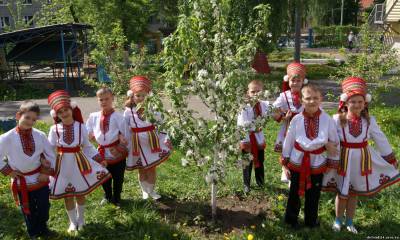 Цель проекта:
    Расширить и углубить знания детей о малой Родине. Воспитание любви к национальной культуре мордовского народа. Познакомить с национальным костюмом и вышивкой. Предоставить возможность всесторонне реализовать индивидуальность каждого воспитанника. 
 Задачи:
     Познакомить детей с народным творчеством, с обычаями и традициями мордовского народа, знакомство с национальным костюмом, вышивкой, колоритом и самобытностью. 
 Формы и методы реализации проекта:
     Формы: занятия, досуги, свободно-самостоятельная деятельность (индивидуальная работа с дидактическим материалом). Методы: наблюдение, беседы, игры, театрализованные драматизации, показ.
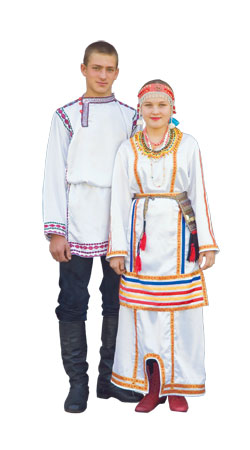 Гипотеза.
Проживая в России, на берегах великой русской реки Волга, мы и наши дети должны лучше знать традиции своего народа, а так же традиции и культуру народов Поволжья. В ходе реализации проекта дети получают знания о традициях, истории, культуре, обычаях мордовского народа. Дети также узнают о национальном костюме, о традиционной вышивке, орнаменте, а так же о народных сказках Мордвы. В процессе такой работы дети начнут проявлять интерес к национальной культуре народов Поволжья.
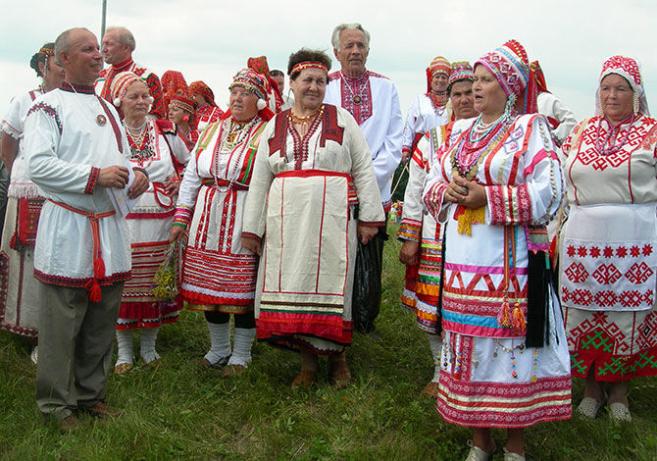 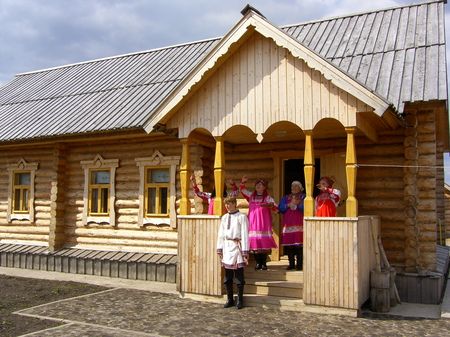 Первый этап ( подготовительный ) :
Подобрана и изучена методическая и художественная литература по теме проекта.
Чтение детям народных мордовских сказок. 
Знакомство с мордовскими пословицами, поговорками.
Подобраны дидактические игры.
 Беседа о мордовских обычаях, календарных праздниках мордвы.
Проведены коллективные консультации 
           для родителей «Воспитание любви к 
           родному краю и уважения к народам 
           разных национальностей».
 Планирование и изготовление моделей национального подворья, изготовление кукол в национальных костюмах.
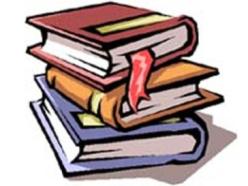 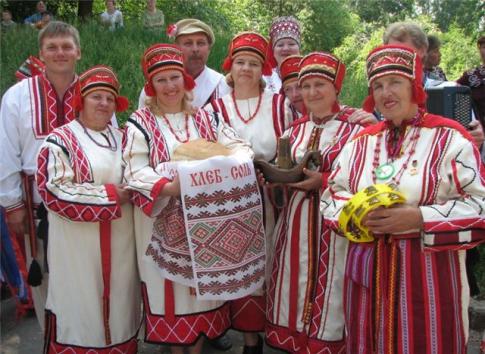 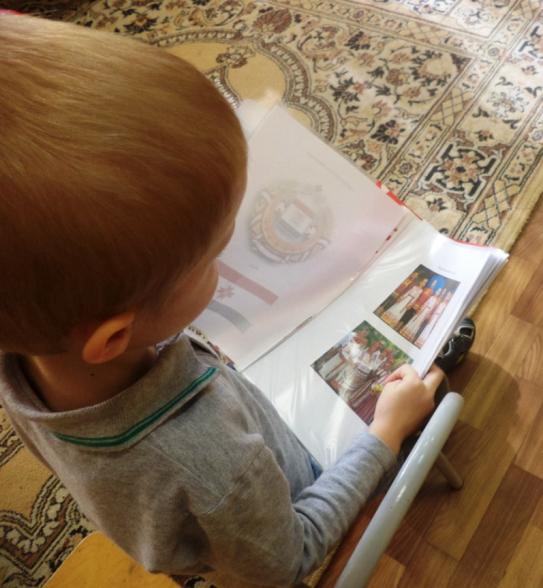 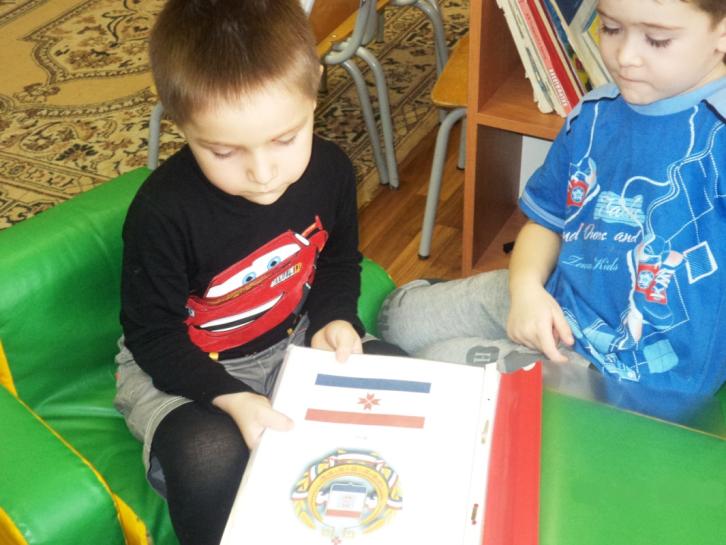 Рассматривание альбома с государственной символикой республики Мордва. Знакомство детей с изображением флага и герба республики Мордва. Сравнение государственных флагов России и Мордвы.

Цель: Формировать интерес  к  культурным ценностям народа другой национальности.
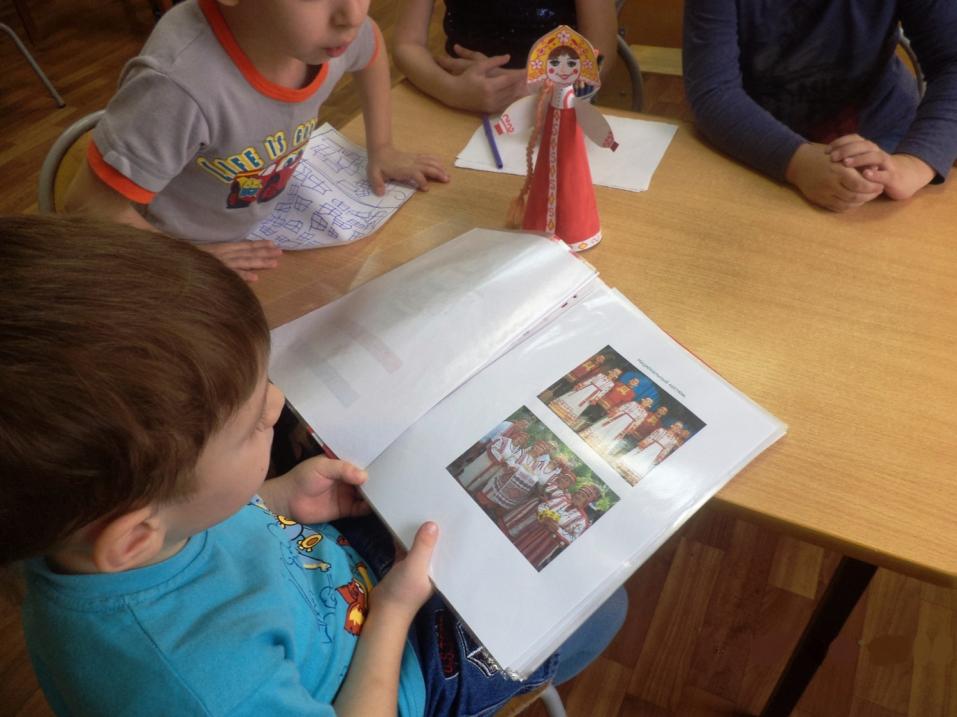 Беседа о мордовских обычаях, календарных праздниках мордвы: Цель: 
- уточнить, систематизировать знания о мордовских обычаях, праздниках, соответствующей одежде. 
-воспитывать любовь и уважение к мордовской культуре.
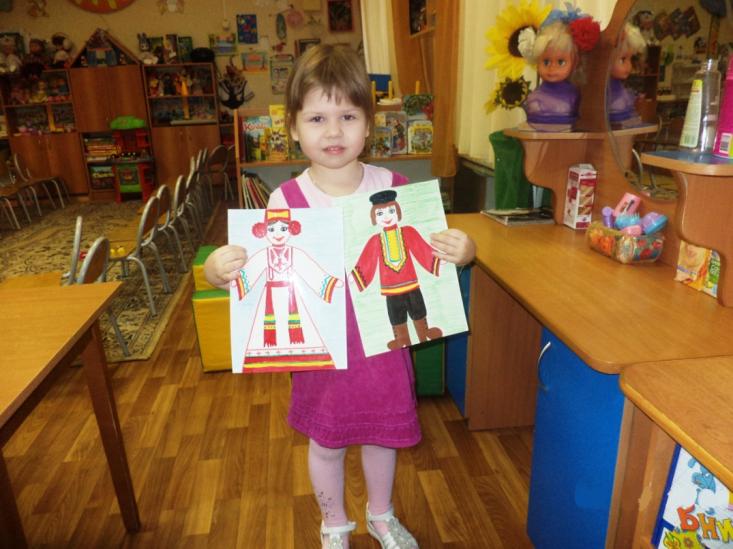 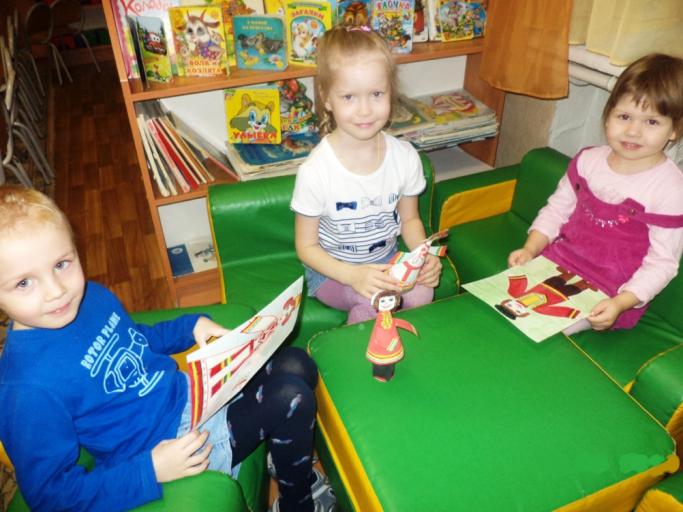 Рассматривание кукол в национальных костюмах: 
Цель: закрепить и систематизировать знания детей об основных частях национального костюма.
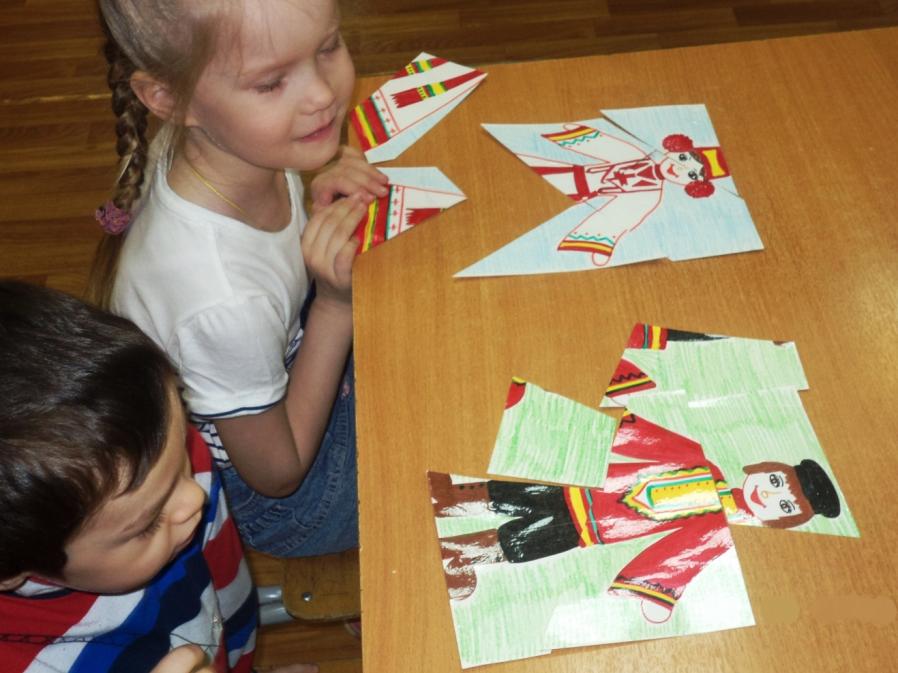 Дидактическая игра «национальный костюм»
Цель: 
        - Знакомство с мордовским национальным костюмом, с  его характерными особенностями, со значением каждого символа в орнаменте: 
       - познакомить детей с элементами орнамента на костюмах и его характерными особенностями; со значением каждого символа в орнаменте; -воспитывать уважение к людям, создавшим красоту мордовского костюма.
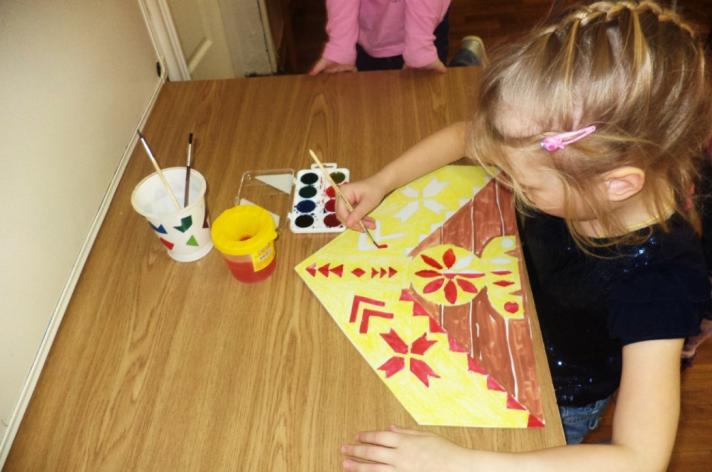 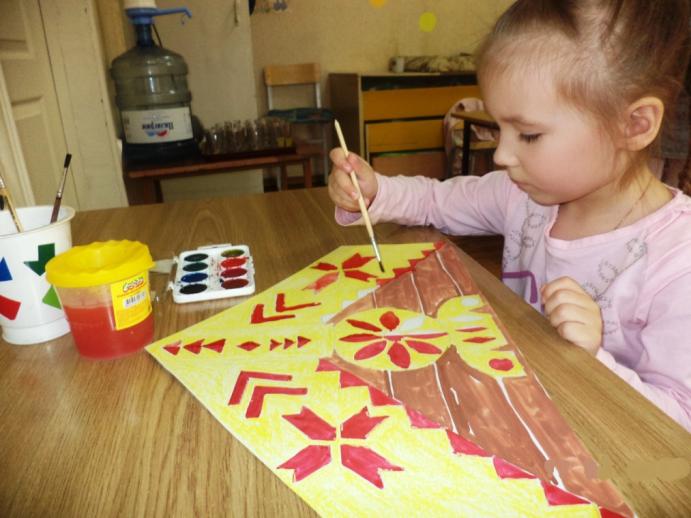 Рисование "Украшение конька на крыше". 
                    -учить создавать композицию с новыми элементами     мордовского орнамента, обучая техническим приемам их изображения на бумаге;           -воспитывать умение определять колорит росписи.           -продолжать учить создавать композиции по мотивам  народной вышивки;
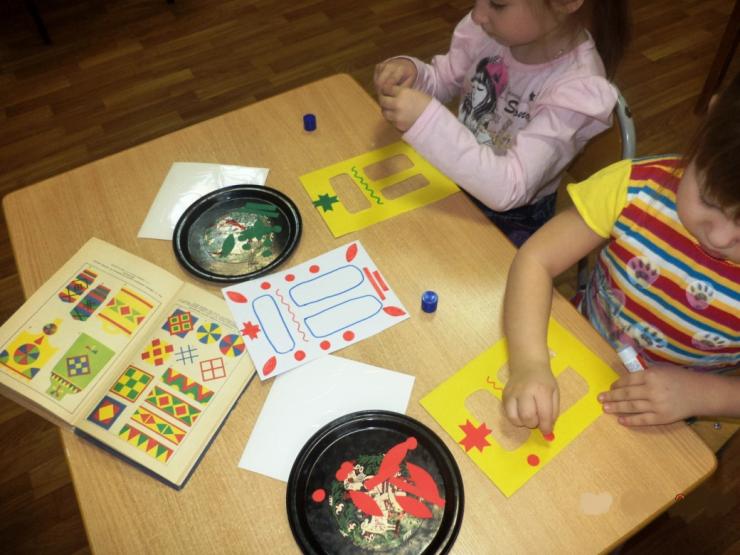 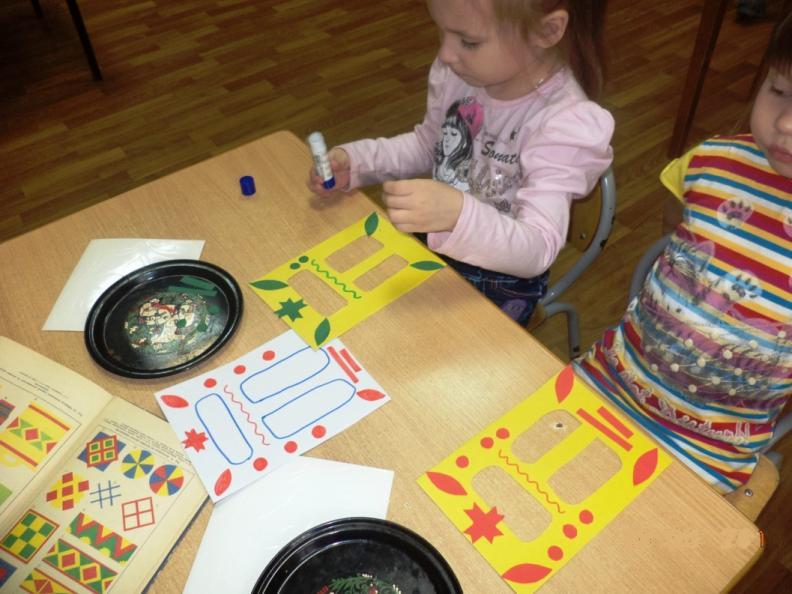 Аппликация "Украшение оконца":         -учить детей создавать композицию узоров на бумажных силуэтах. 
             -воспитывать аккуратность во время работы.
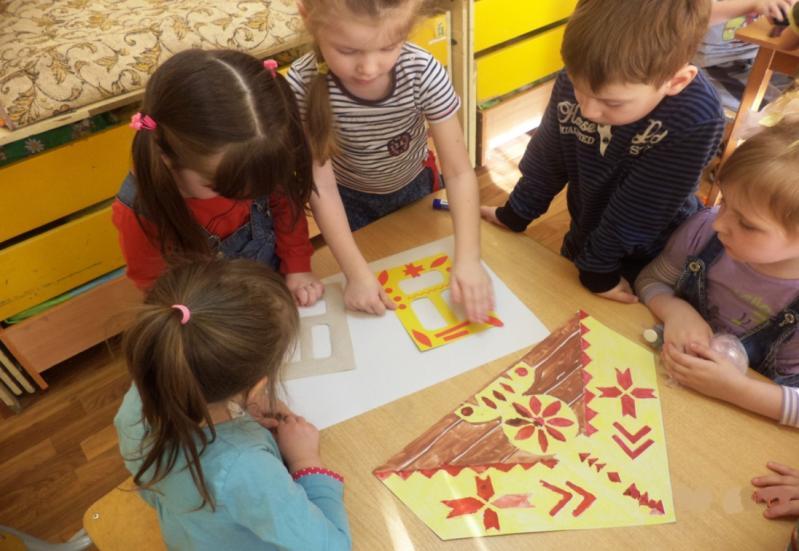 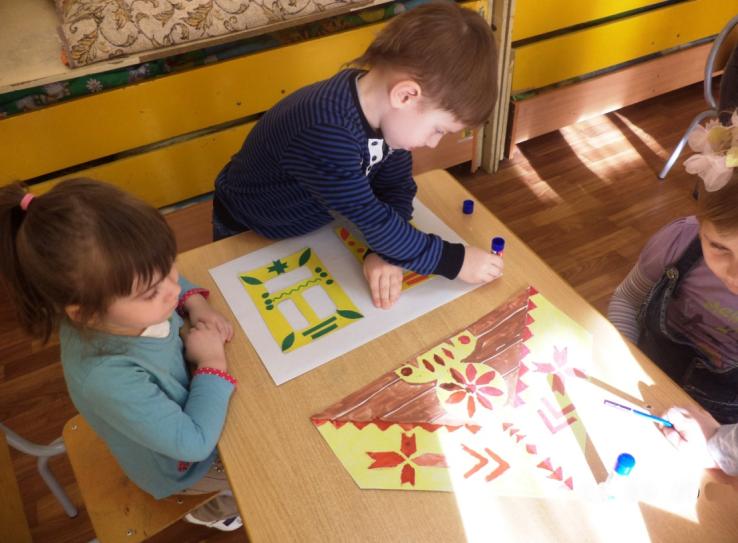 Поэтапная работа детского коллектива по изготовлению макета мордовской избы.
       Цель: 
Дать первоначальные знания о том, как выглядят традиционные    национальные постройки в мордовских деревнях.
-воспитывать умение видеть красоту народного искусства .
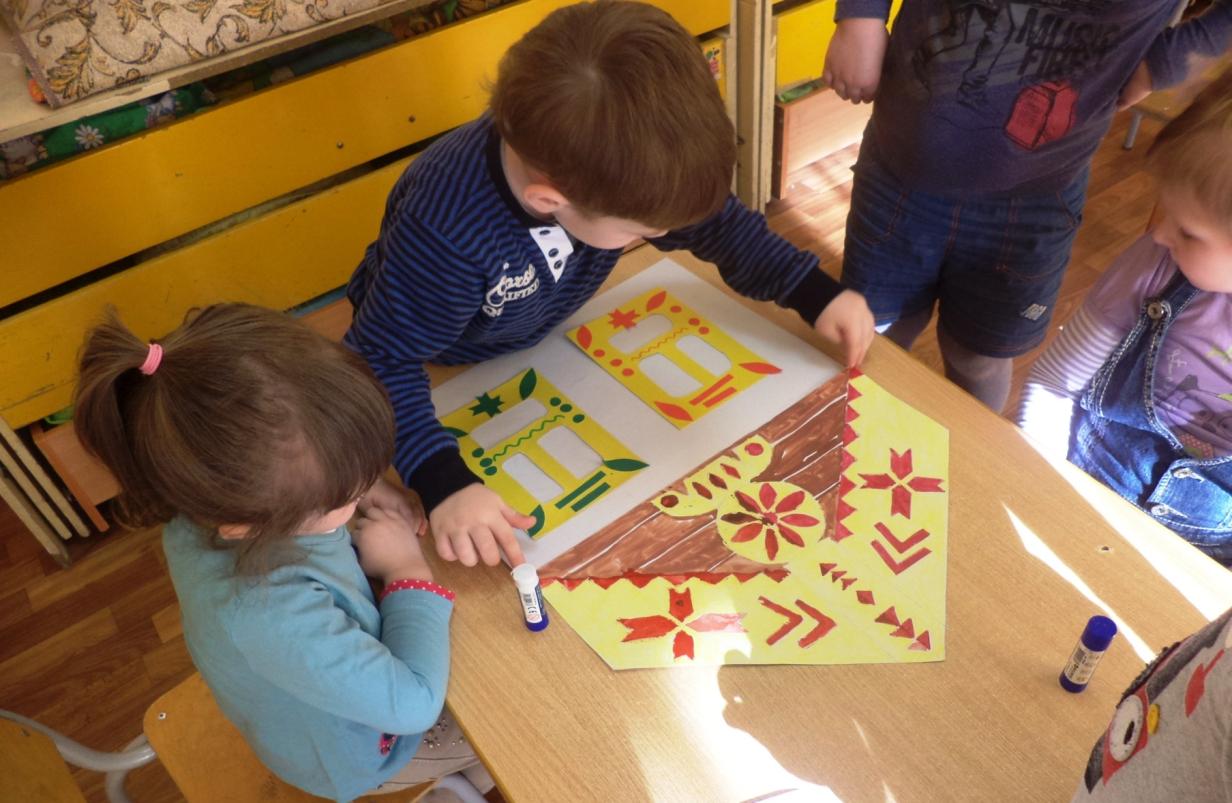 Творческая коллективная работа «Мордовская деревенская изба»
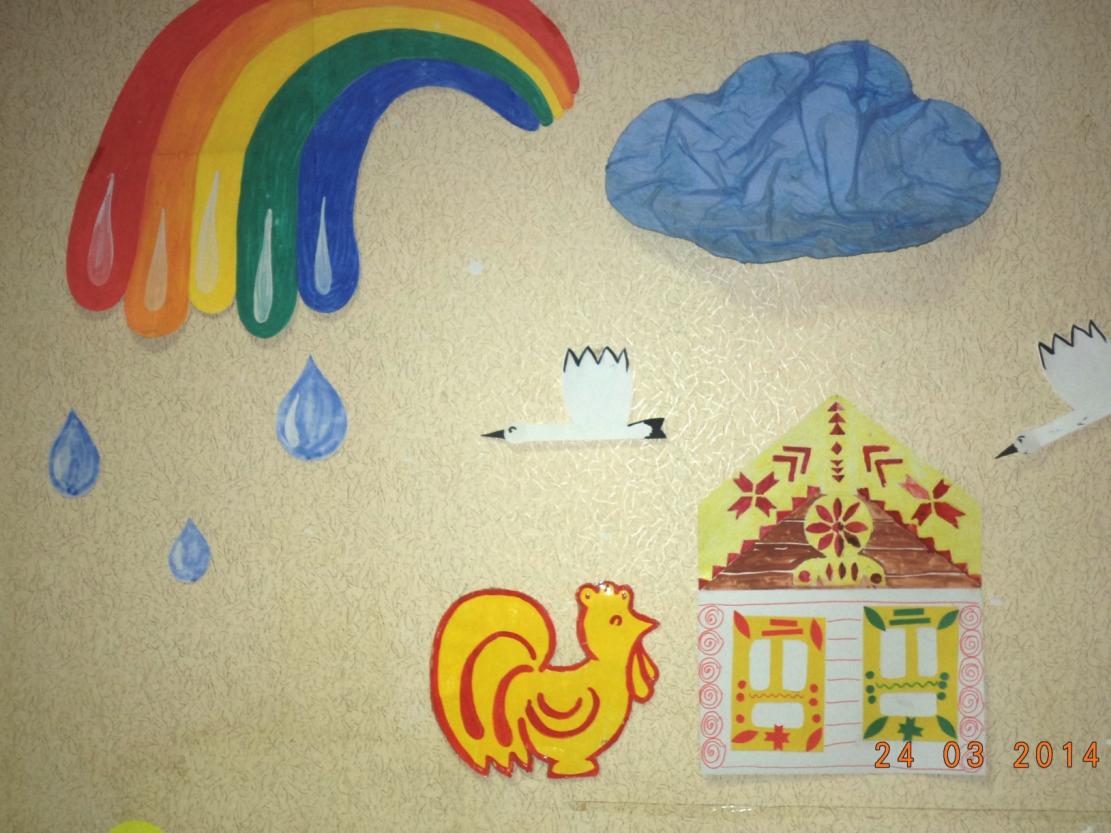 Готовая для просмотра композиция деревенского мордовского домика.
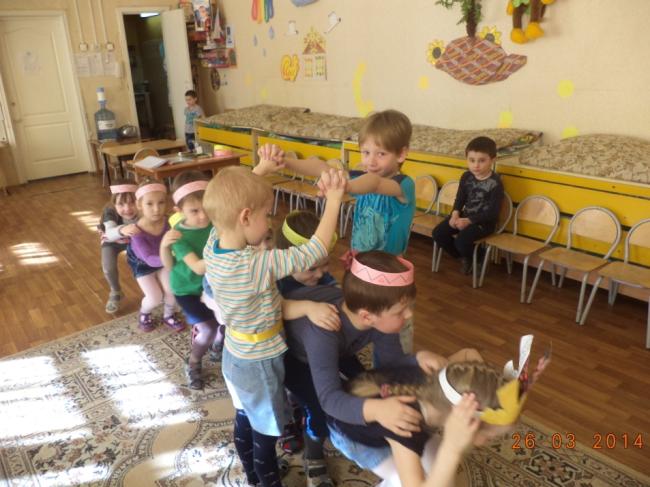 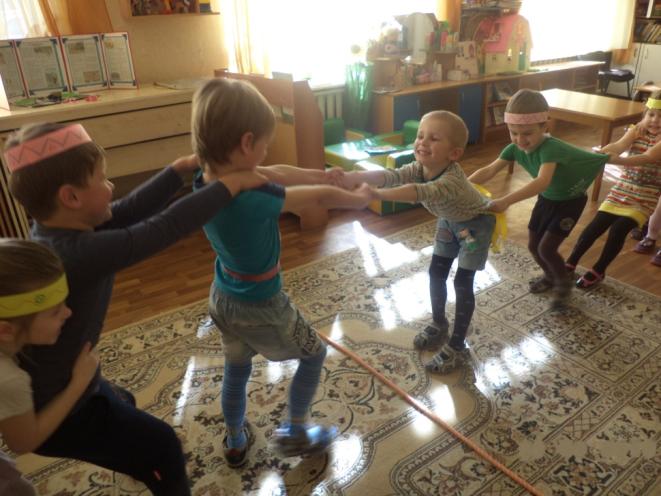 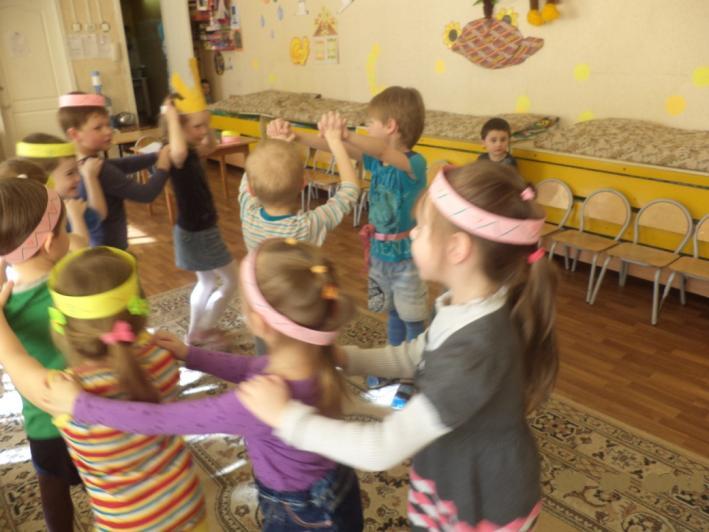 Народная игра «Раю-раю». 
Цель игры: воспитывать командный дух, формировать доверие к своим товарищам, дружелюбное отношение между собой.
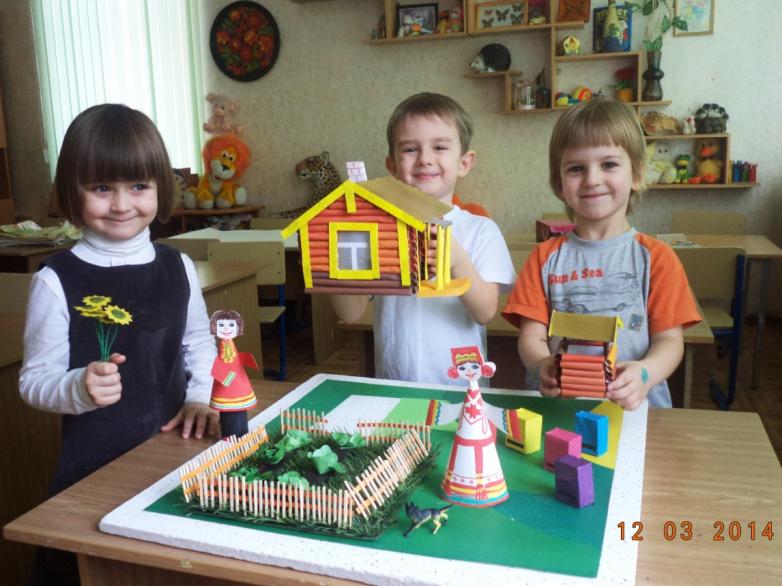 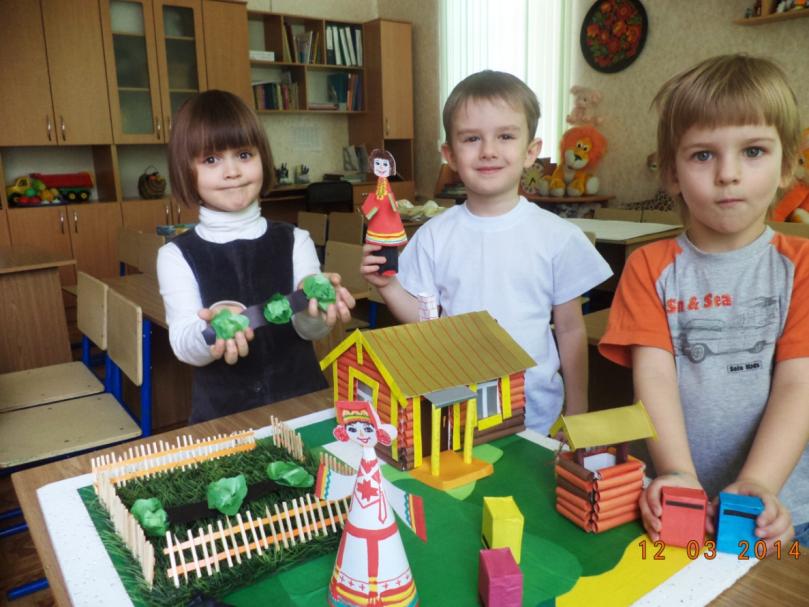 Поэтапное изготовление модели 
мордовского подворья.
       Цель: Формировать интерес к традиционному образу жизни мордовского народа. Знакомить с хозяйственным укладом. 
Расширять и углублять знания детей о народах Поволжья.
Воспитывать любовь к национальной культуре мордовского народа. 
Предоставить возможность всесторонне реализовать индивидуальность каждого воспитанника.
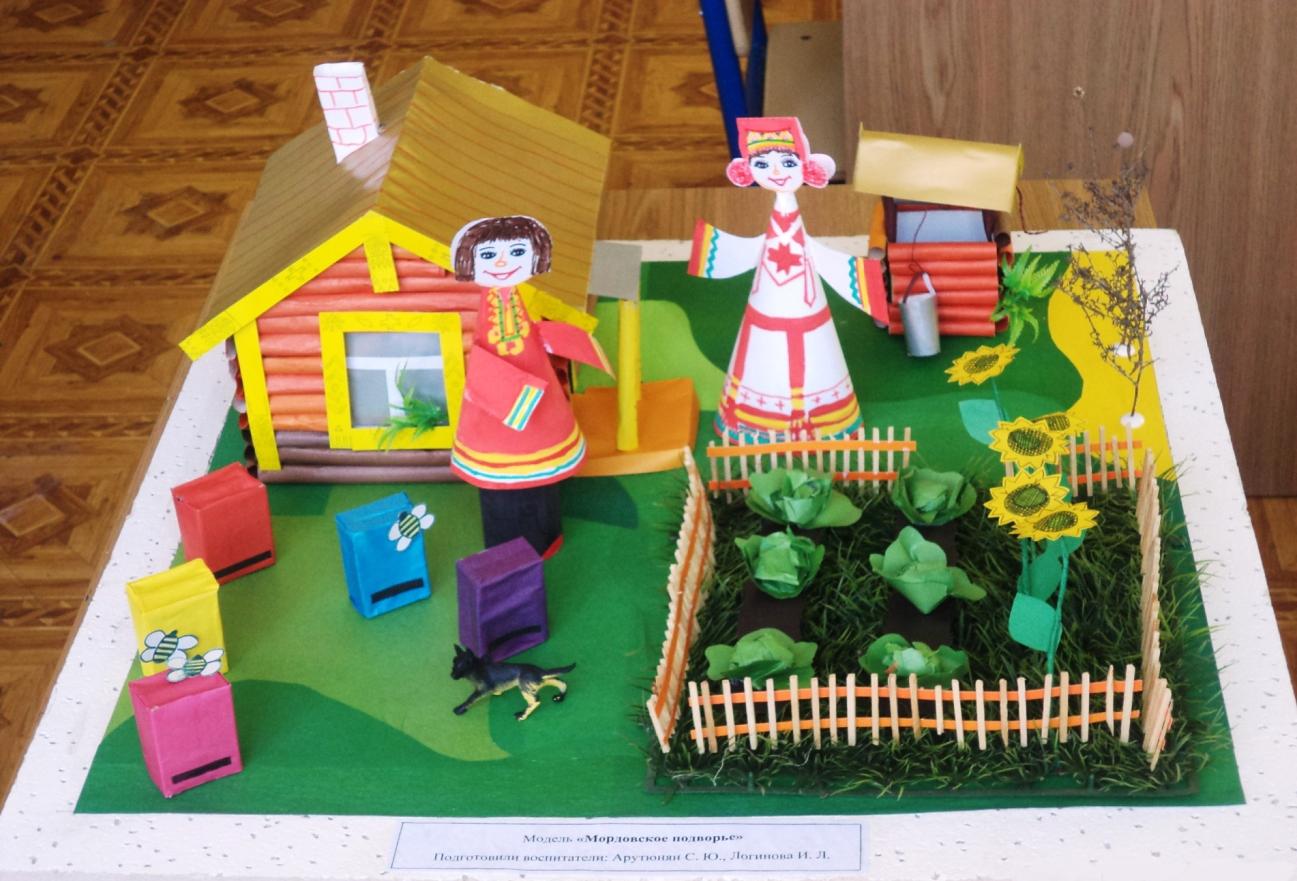 Модель «Мордовское подворье»